23-1
This work is licensed under a Creative Commons Attribution-ShareAlike 4.0 International License.
Please add this statement to all the videos you create.
English Bible quotes are from the World English Bible US, which is in the public domain.
[Speaker Notes: Ch
23 Jonah
1. Jonah Disobedient - Jonah 1:1-3 (Left Top)
2. Jonah Punished - Jonah 1:4-16 (Right Top)
3. Jonah Miraculously Preserved - Jonah 1:17 - 2:10 (Right Center)
4. Jonah's Ministry in Nineveh - Jonah 3:1-10 (Bottom)
5. A Narrow Prophet versus the Merciful God - Jonah 3:10 - 4:11 (Left Center)]
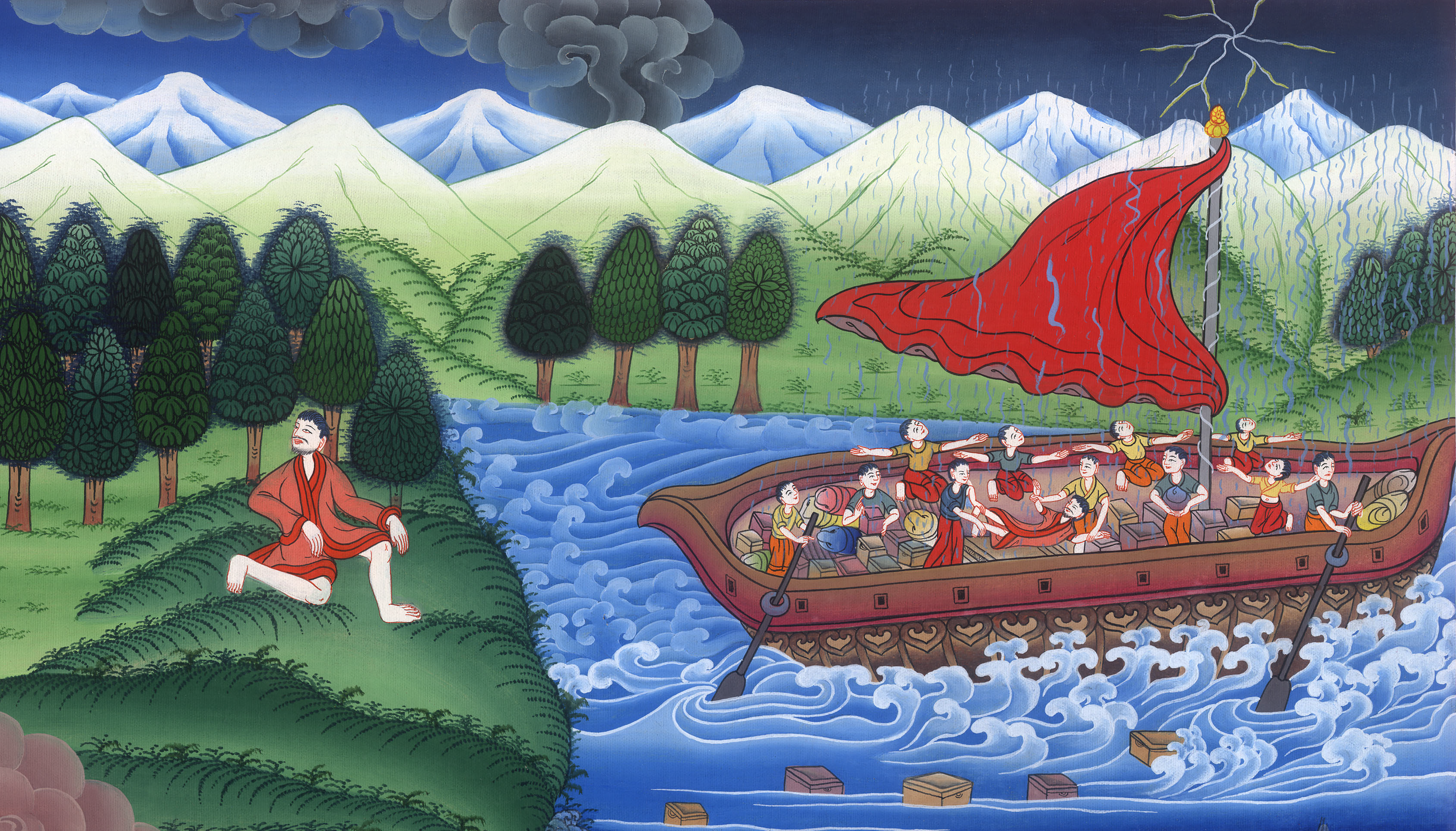 Jonah runs away from the Lord –  Jonah 1:1-16
Jonah runs away from the Lord –  Jonah 1:1-16
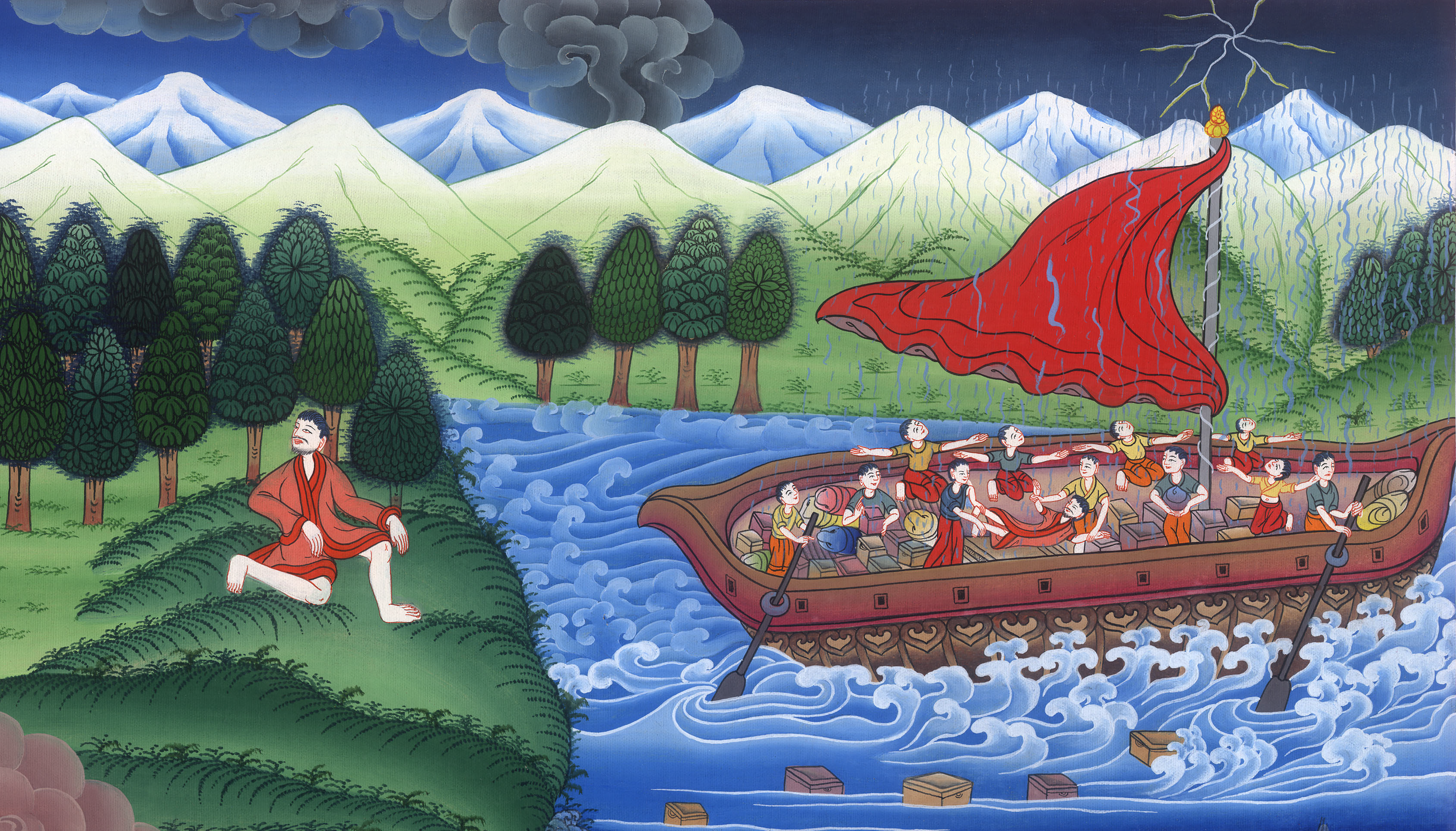 Jonah runs away from the Lord –  Jonah 1:1-16
1Now Yahweh’s word came to Jonah the son of Amittai, saying, 2“Arise, go to Nineveh, that great city, and preach against it, for their wickedness has come up before me.”
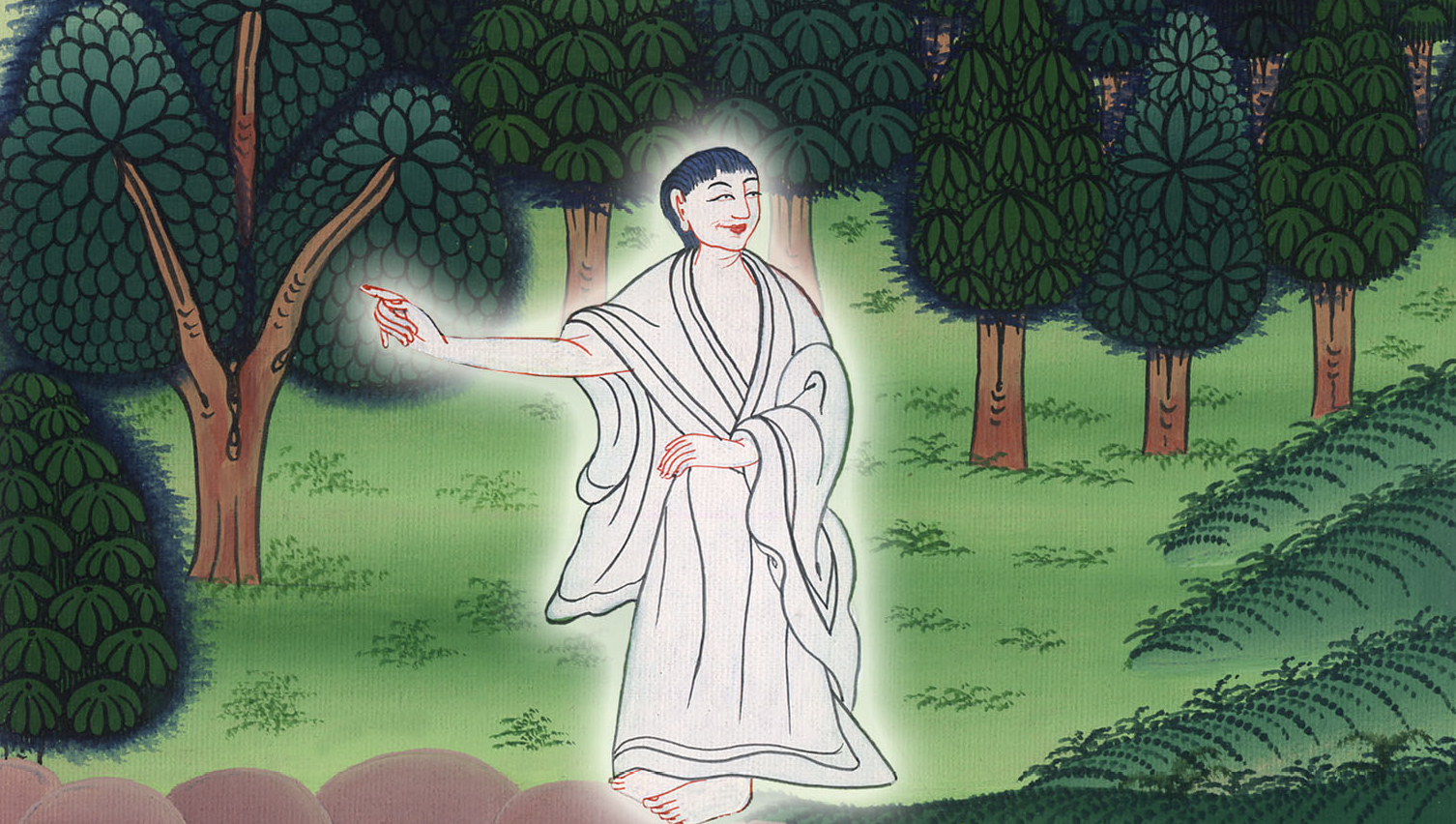 Jonah 1:1,2
3But Jonah rose up to flee to Tarshish from the presence of Yahweh. He went down to Joppa
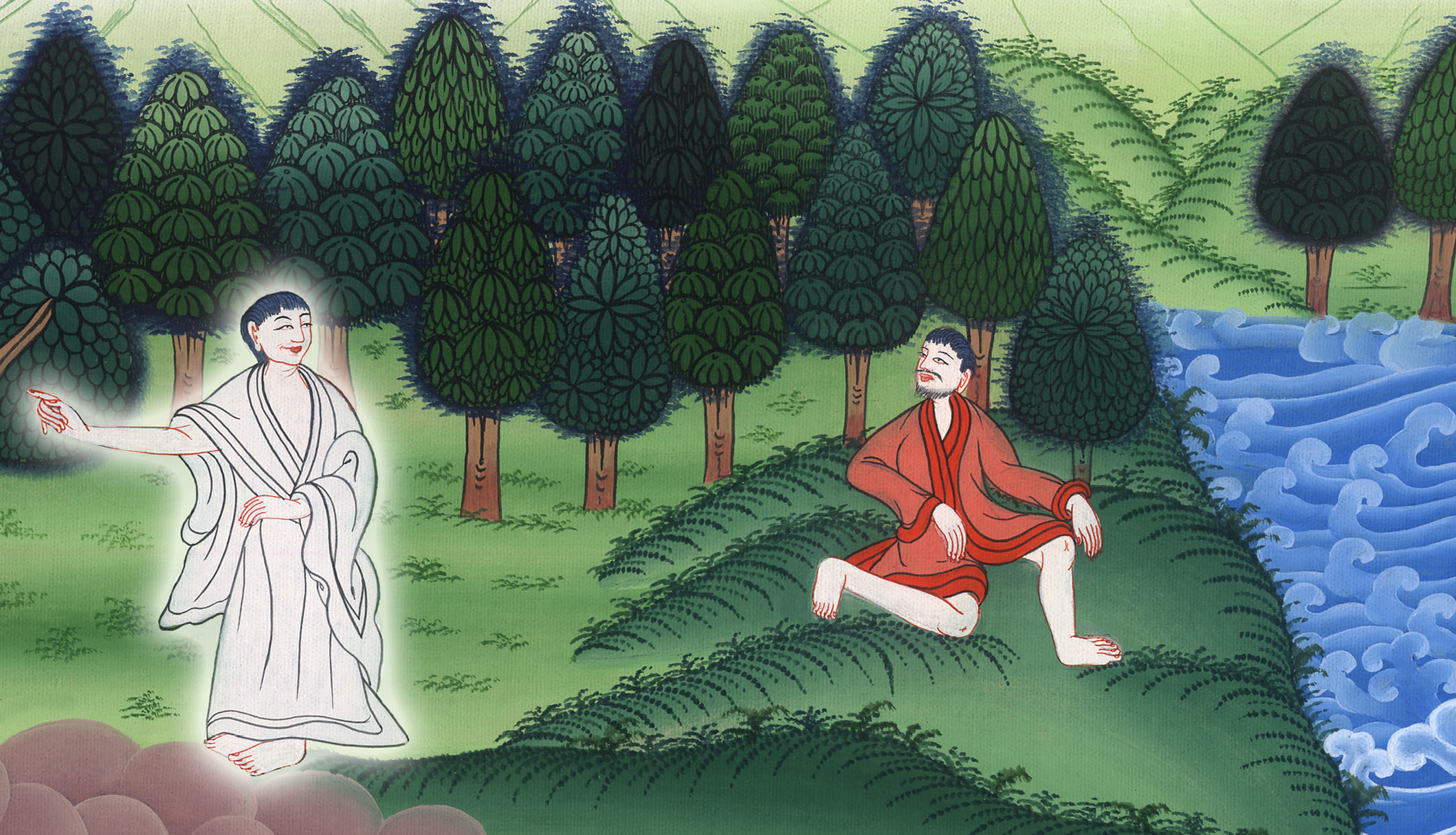 Jonah 1:3
and found a ship going to Tarshish; so he paid its fare, and went down into it, to go with them to Tarshish from the presence of Yahweh.
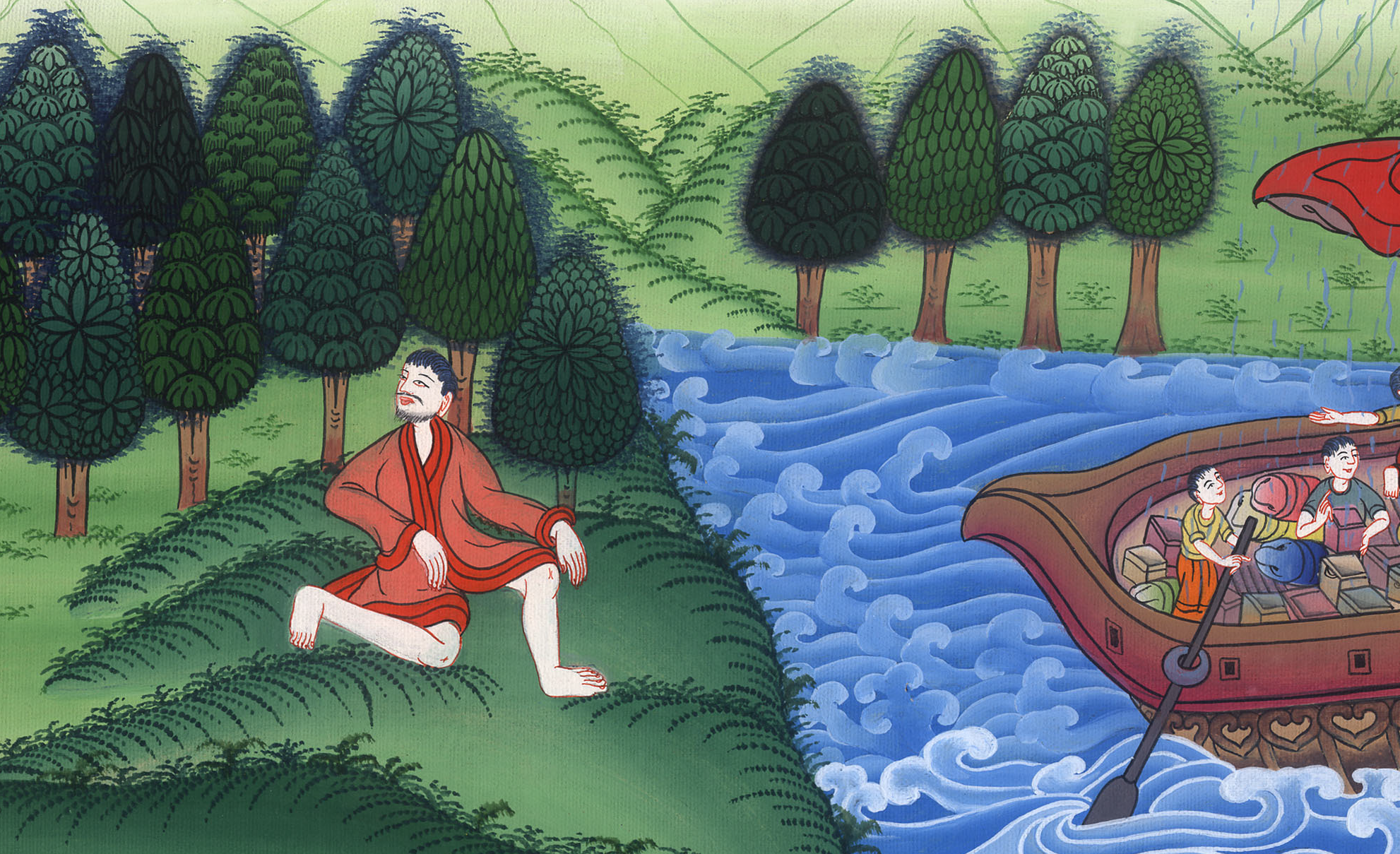 Jonah 1:3
4But Yahweh sent out a great wind on the sea, and there was a mighty storm on the sea, so that the ship was likely to break up.
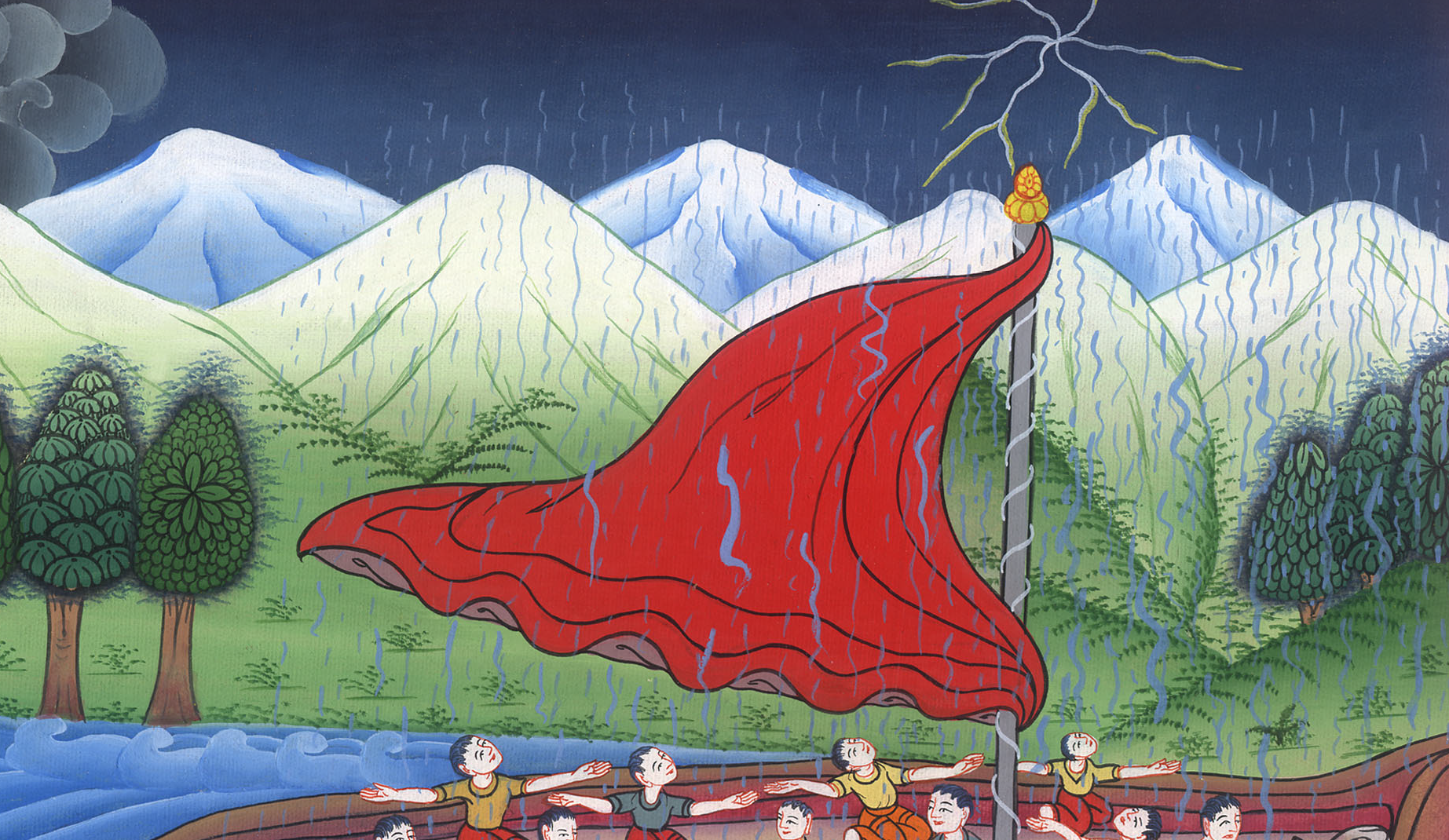 Jonah 1:4
5Then the mariners were afraid, and every man cried to his god. They threw the cargo that was in the ship into the sea to lighten the ship.
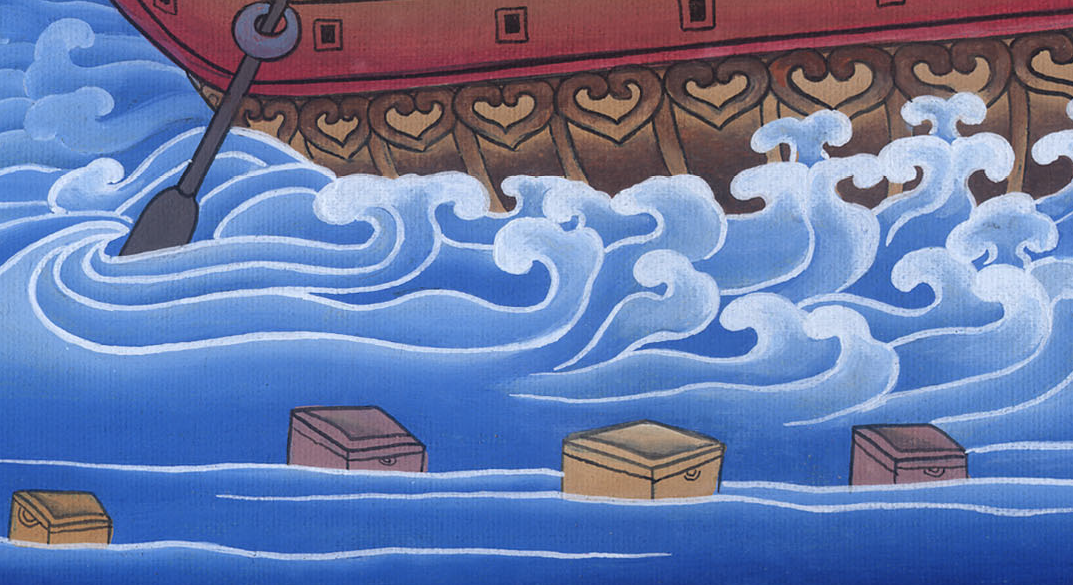 Jonah 1:5
But Jonah had gone down into the innermost parts of the ship and he was laying down, and was fast asleep.
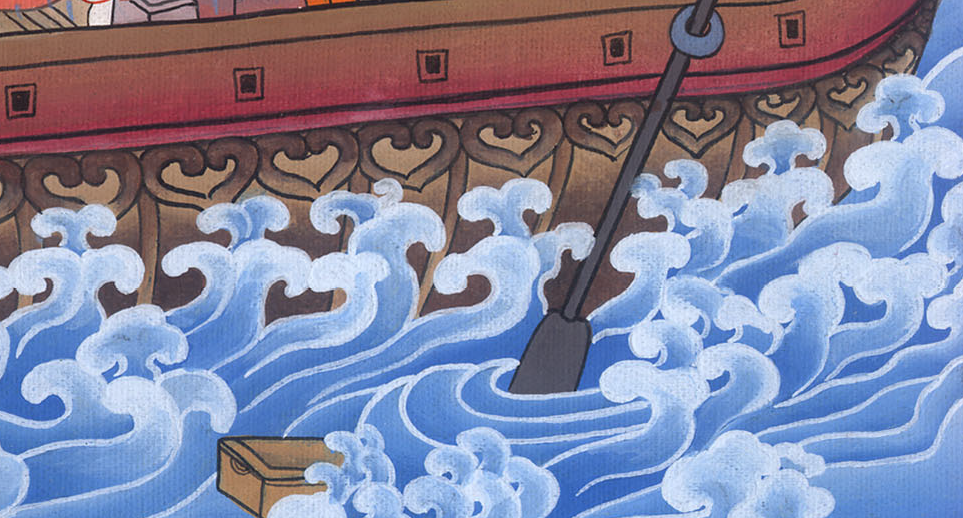 Jonah 1:5
6So the ship master came to him, and said to him, “What do you mean, sleeper? Arise, call on your God! Maybe your God will notice us, so that we won’t perish.”
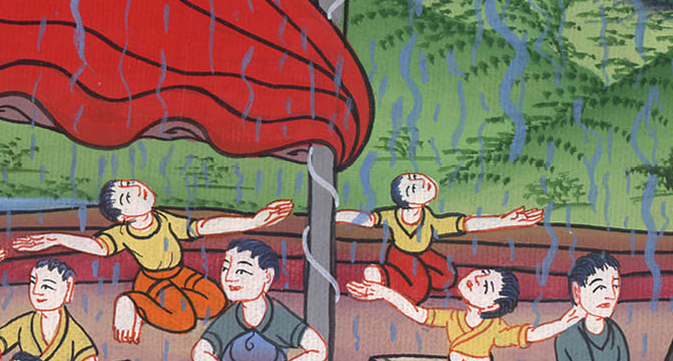 Jonah 1:6
7They all said to each other, “Come! Let’s cast lots, that we may know who is responsible for this evil that is on us.” So they cast lots, and the lot fell on Jonah.
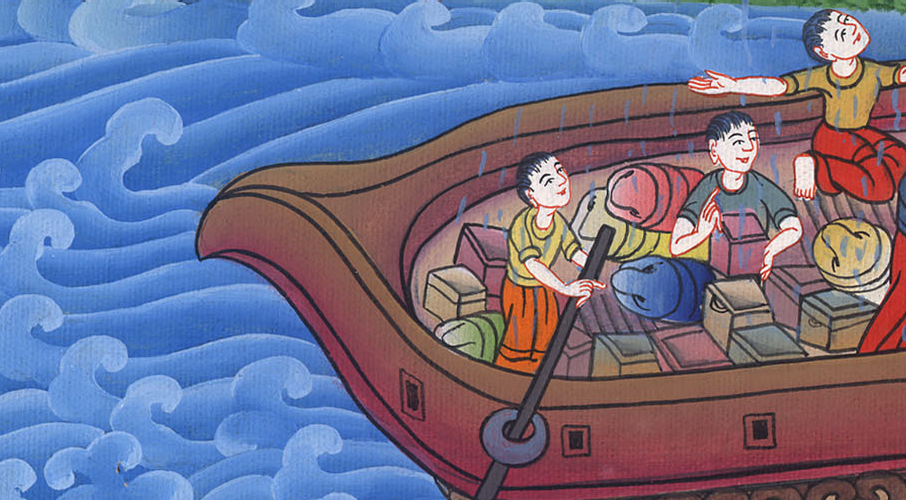 Jonah 1:7
8Then they asked him, “Tell us, please, for whose cause this evil is on us. What is your occupation? Where do you come from? What is your country? Of what people are you?”
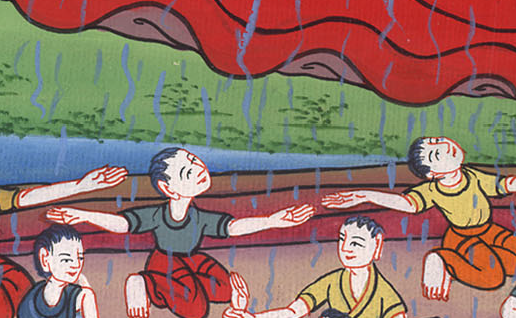 Jonah 1:8
9He said to them, “I am a Hebrew, and I fear Yahweh, the God of heaven, who has made the sea and the dry land.”
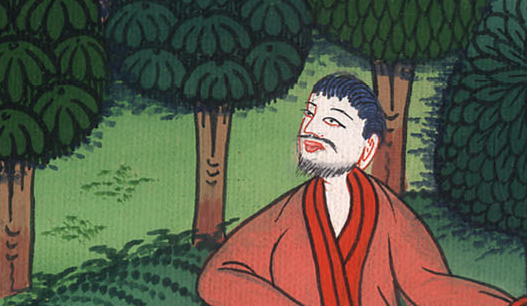 Jonah 1:9
10Then the men were exceedingly afraid, and said to him, “What have you done?” For the men knew that he was fleeing from the presence of Yahweh, because he had told them.
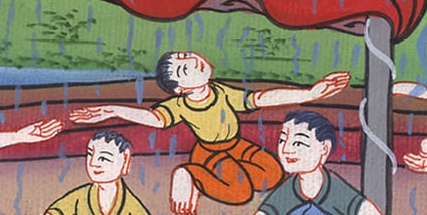 Jonah 1:10
11Then they said to him, “What shall we do to you, that the sea may be calm to us?” For the sea grew more and more stormy.
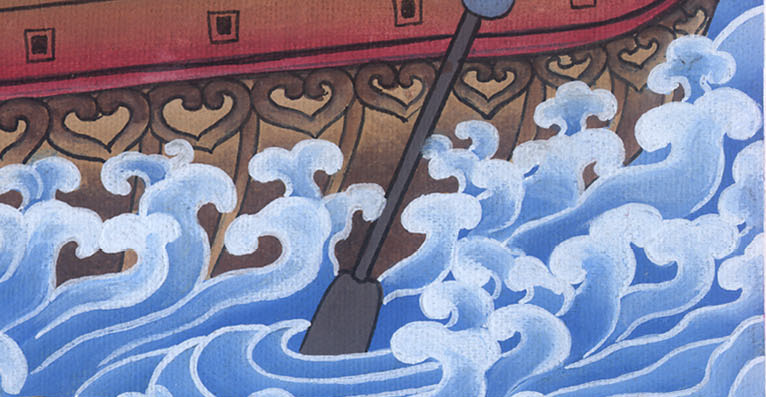 Jonah 1:11
12He said to them, “Take me up, and throw me into the sea. Then the sea will be calm for you; for I know that because of me this great storm is on you.”
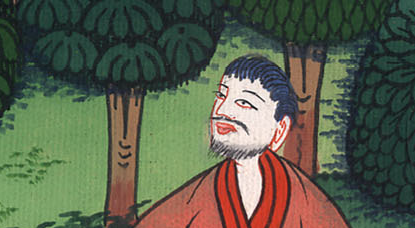 Jonah 1:12
13Nevertheless the men rowed hard to get them back to the land; but they could not, for the sea grew more and more stormy against them.
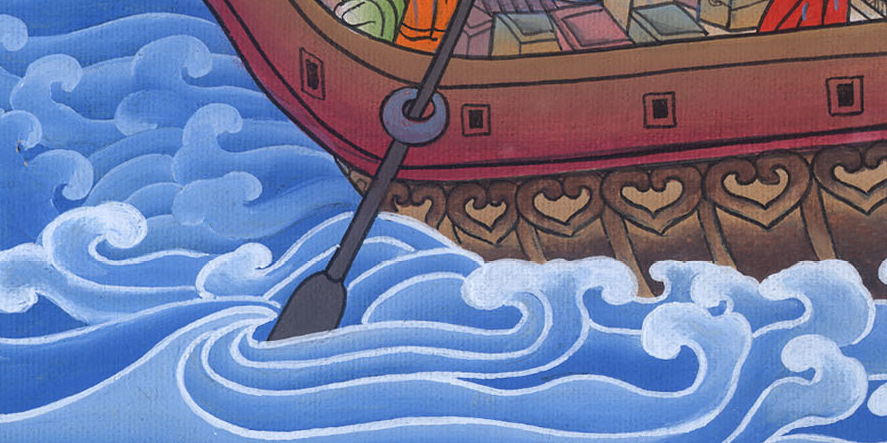 Jonah 1:13
14Therefore they cried to Yahweh, and said, “We beg you, Yahweh, we beg you, don’t let us die for this man’s life, and don’t lay on us innocent blood; for you, Yahweh, have done as it pleased you.”
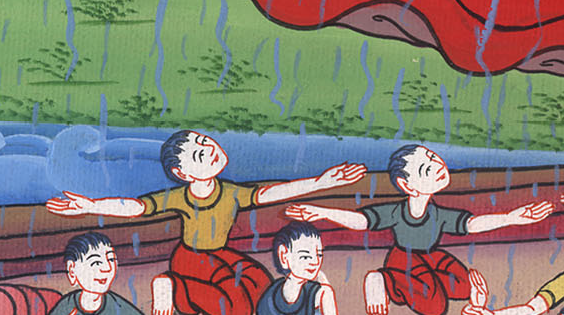 Jonah 1:14
15So they took up Jonah and threw him into the sea; and the sea ceased its raging.
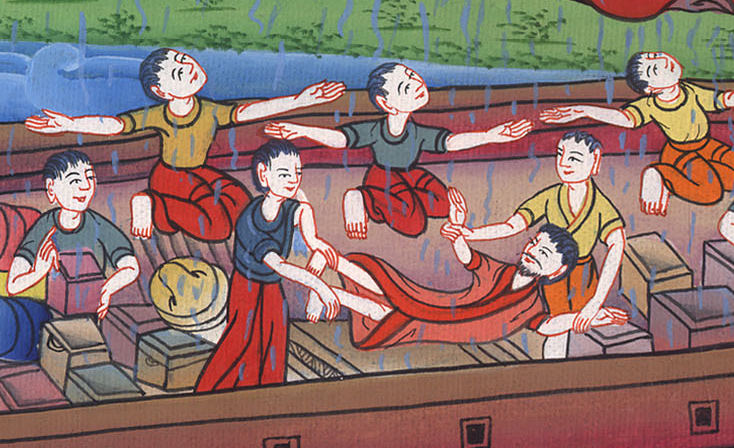 Jonah 1:15
16Then the men feared Yahweh exceedingly; and they offered a sacrifice to Yahweh and made vows.
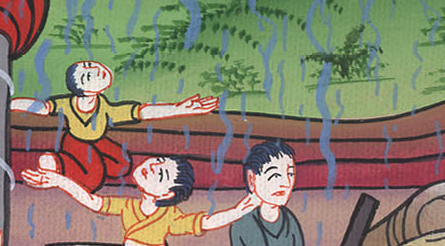 Jonah 1:16